PHÒNG GIÁO DỤC VÀ ĐÀO TẠO QUẬN LONG BIÊN 
                        TRƯỜNG MẦM NON HOA SỮA
 

                          Đề tài : KNS “ Cách chơi đu quay cầu trượt”
                                        
                                        Lứa tuổi : 24-36 tháng
                                 
                            Người thực hiện : Lê Thị Vân Anh
Cách chơi cầu trượt
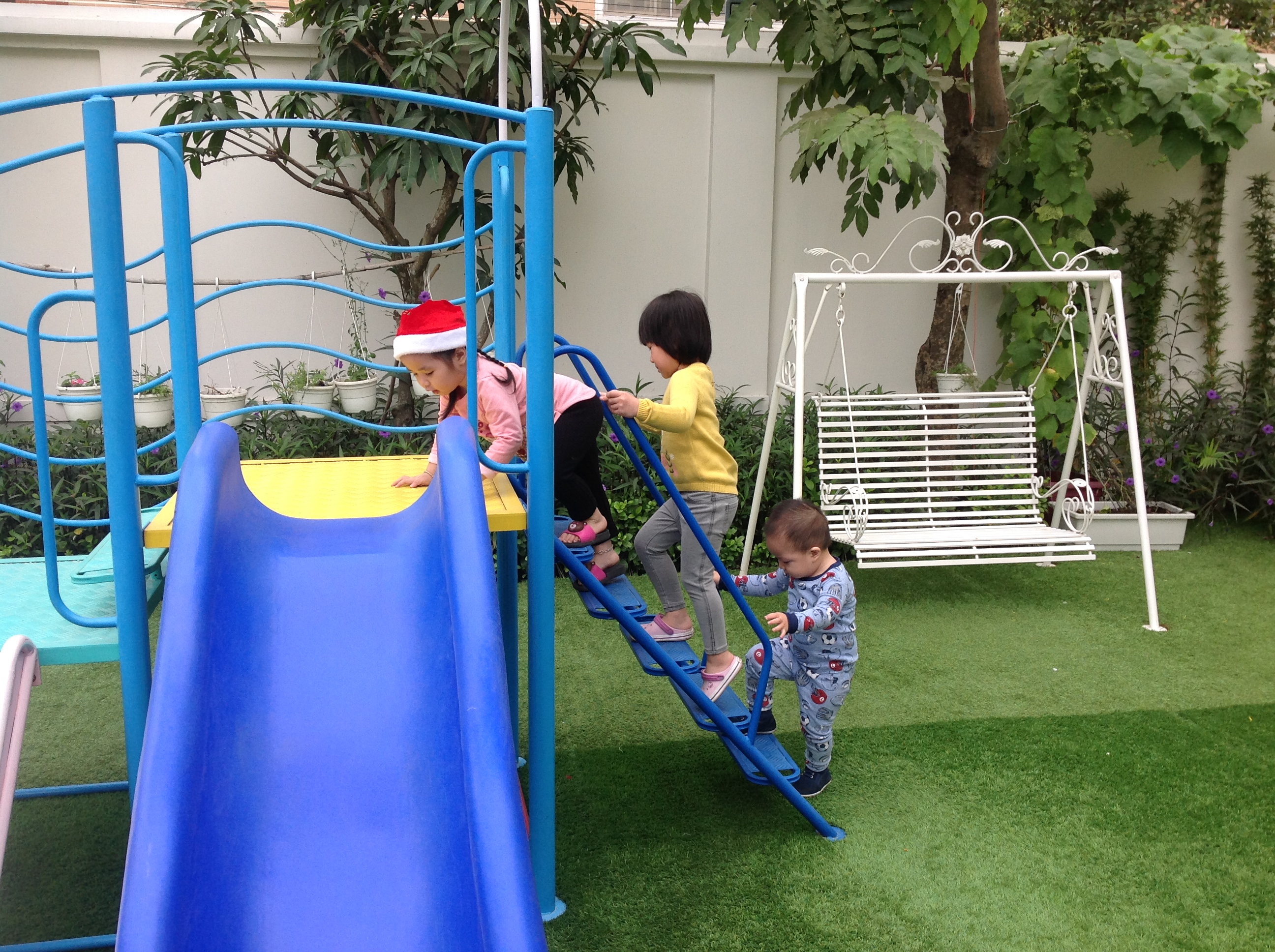 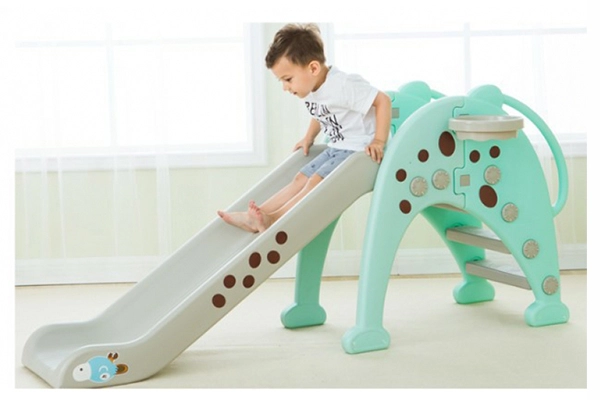 Ngồi thấp xuống rồi trượt xuống đất thì mới an toàn
Bám chắc 2 tay vào hai bên thành cầu trượt, leo từng cầu thang lên nóc cầu trượt
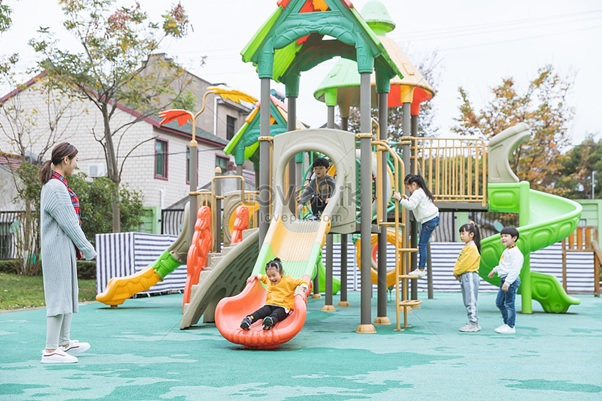 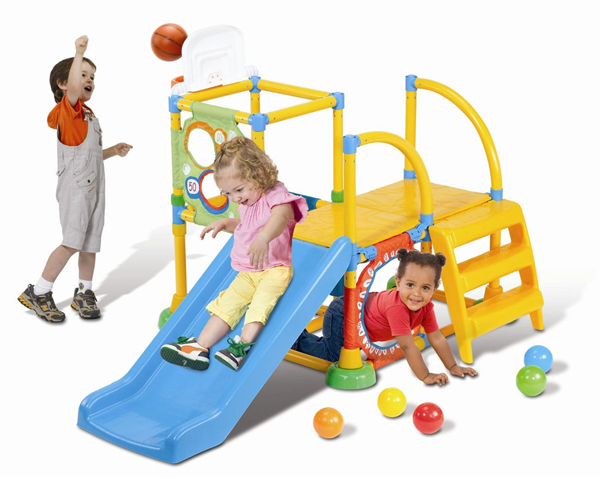 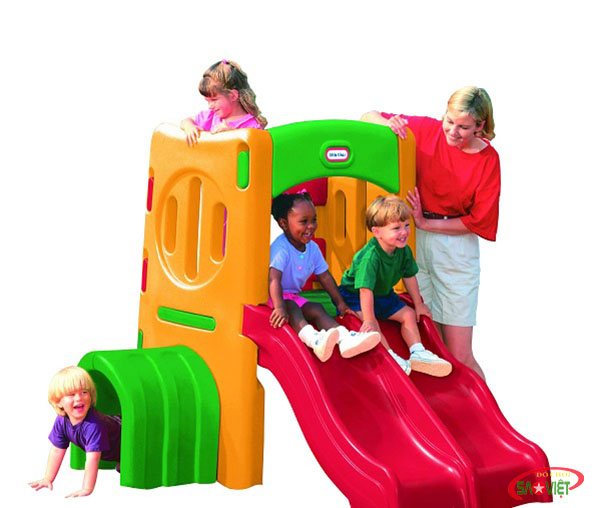